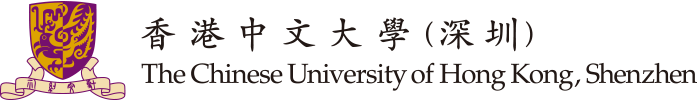 CSC 1004: Tutorial 11 
Project Implementation (2)
Guanren Qiao
SDS, CUHK-SZ
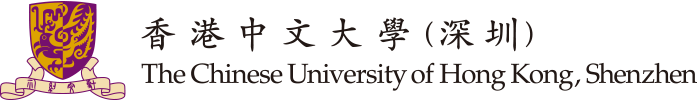 Recap
class SnakeGame(tk.Tk):                                                                     
    def __init__(self):
        super().__init__()
        self.title("Snake Game")
        self.geometry("800x800")
        self.resizable(False, False)
        self.width = 800
        self.height = 800
        self.cell_size = 20
        self.snake_direction = 'Right'
        self.snake = [(100, 100), (80, 100), (60, 100)]
        self.food = self.create_food()
        self.game_frame = tk.Frame(self)
        self.canvas = tk.Canvas(self.game_frame, bg='black', width=self.width, height=self.height)
        self.start_game()
def setup_ui(self):
        self.update_ui()
        self.bind("<KeyPress>", self.change_direction)
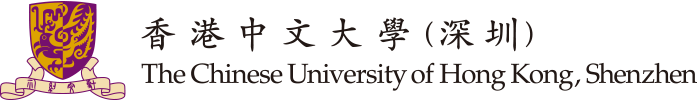 update_ui
def update_ui(self):
        self.canvas.delete('all')
        for x, y in self.snake:
            self.canvas.create_rectangle(x, y, x + self.cell_size, y + self.cell_size, fill='green')
   
    the update of food state is the same as the snake, and you can finish it by yourself.
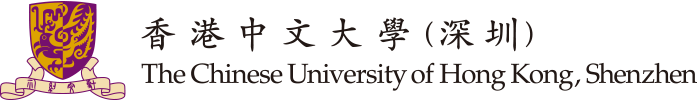 change_direction
def change_direction(self, event):
        opposite_directions = {'Left': 'Right', 'Right': 'Left', 'Up': 'Down', 'Down': 'Up'}
        if event.keysym in ['Left', 'Right', 'Up', 'Down']:
            # Check if the new direction is opposite to the current direction
            if event.keysym != opposite_directions[self.snake_direction]:
                self.snake_direction = event.keysym
remember to use bind function to connect change_direction function (see Tutorial 10)
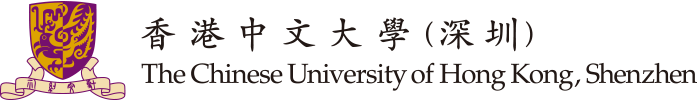 move_snake
def move_snake(self):
        head_x, head_y = self.snake[0]
        if self.snake_direction == 'Left':
            head_x -= self.cell_size
        elif self.snake_direction == 'Right':
            head_x += self.cell_size
        elif self.snake_direction == 'Up':
            head_y -= self.cell_size
        elif self.snake_direction == 'Down':
            head_y += self.cell_size
        new_head = (head_x, head_y)
        self.snake = [new_head] + self.snake[:-1]
        self.update_ui()
You should also consider the timestep of eatting food and collision in this function.
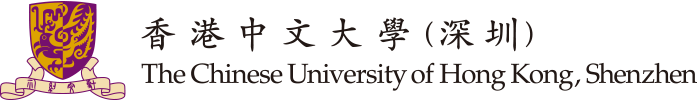 Run example code
download the example code in bb and place it in your folder.
click file and open this py file.
configure conda environment or virual environment
configure run/debug setting to run this code.
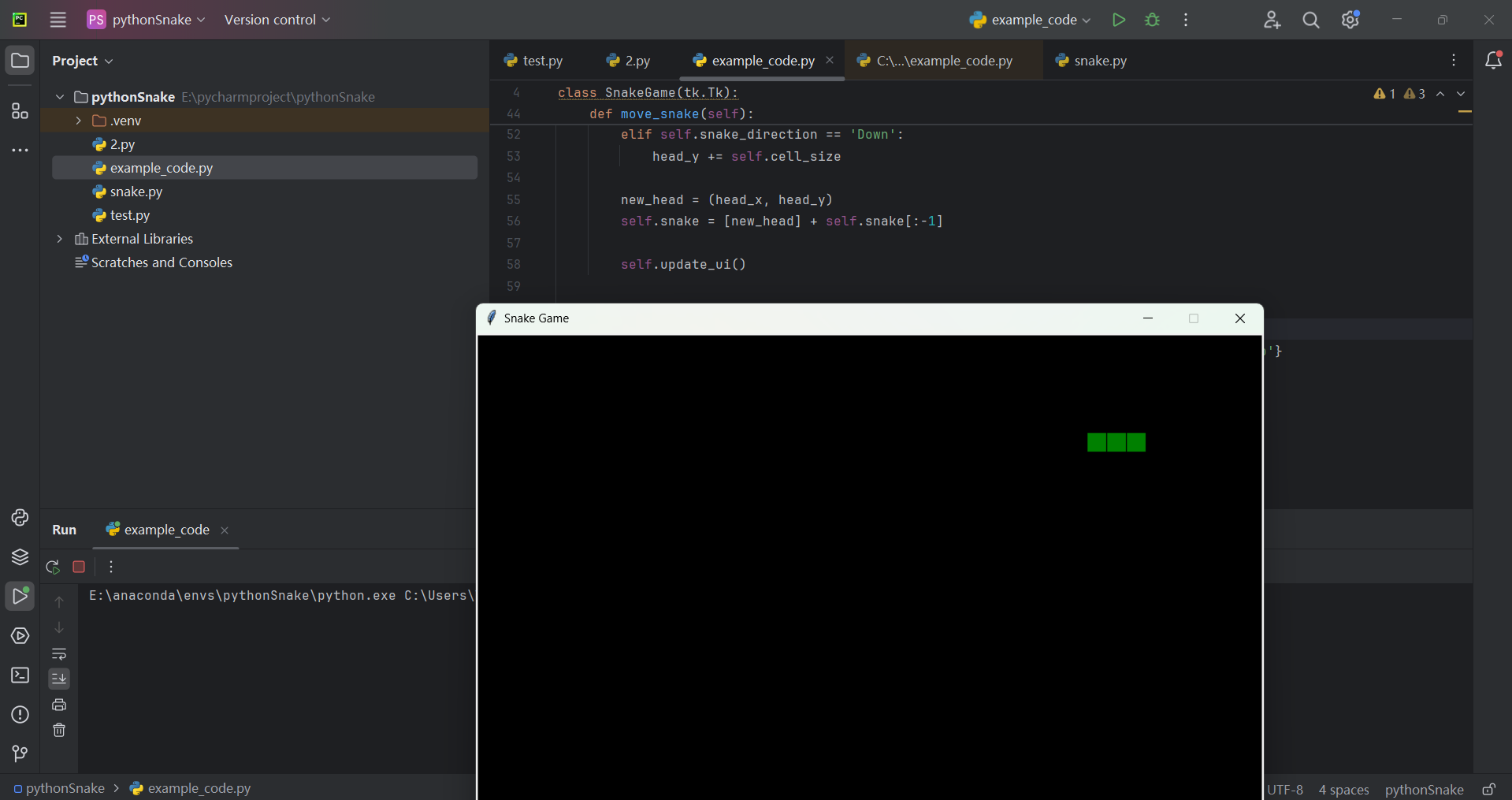